Representing Data – Introduction to two way tables – Interpret
Intelligent Practice
Silent 
Teacher
Narration
Your Turn
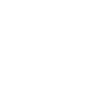 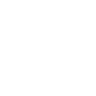 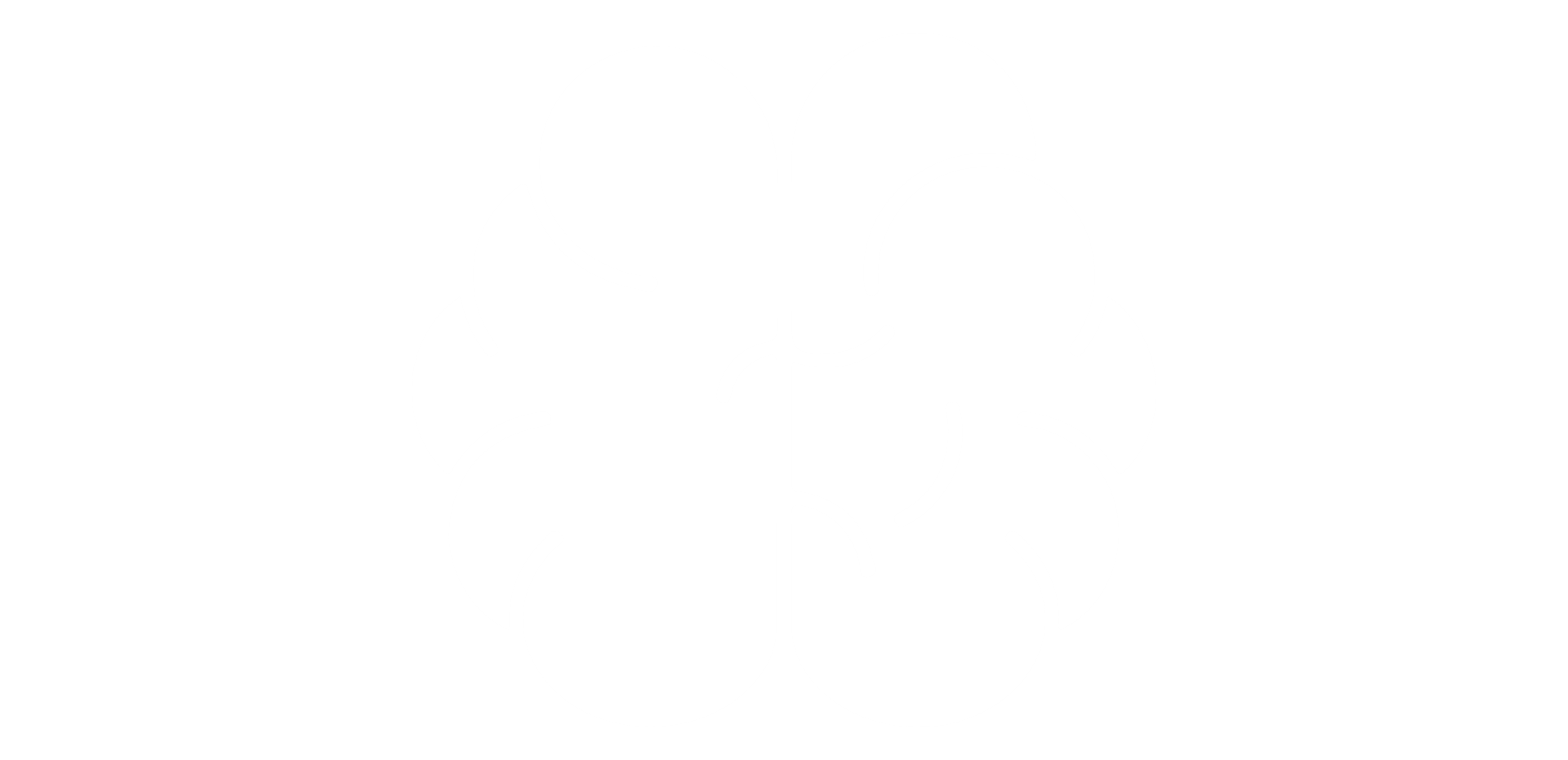 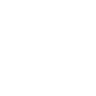 Practice
Worked Example
Your Turn
Here is part of a two way table
Here is part of a two way table
How many boys chose English?
How many girls chose English?
How many girls chose maths?
How many boys chose maths?
How many boys were asked in total?
How many girls were asked in total?
Worked Example
Your Turn
Here is a completed two way table
Here is a completed two way table
How many pupils chose English?
How many pupils chose English?
How many pupils chose maths?
How many pupils chose maths?
How many pupils were asked in total?
How many pupils were asked in total?
Here is a completed two way table
1)  How many boys chose English?
2)  How many boys chose maths?
3)  How many girls chose English?
4)  How many girls chose maths?
5)  How many boys were asked in total?
6)  How many girls were asked in total?
7)  How many pupils chose English?
8)  How many pupils chose maths?
9)  How many pupils were asked in total?
Here is a completed two way table
1)  How many boys chose English?
2)  How many boys chose maths?
3)  How many girls chose English?
4)  How many girls chose maths?
5)  How many boys were asked in total?
6)  How many girls were asked in total?
7)  How many pupils chose English?
8)  How many pupils chose maths?
9)  How many pupils were asked in total?